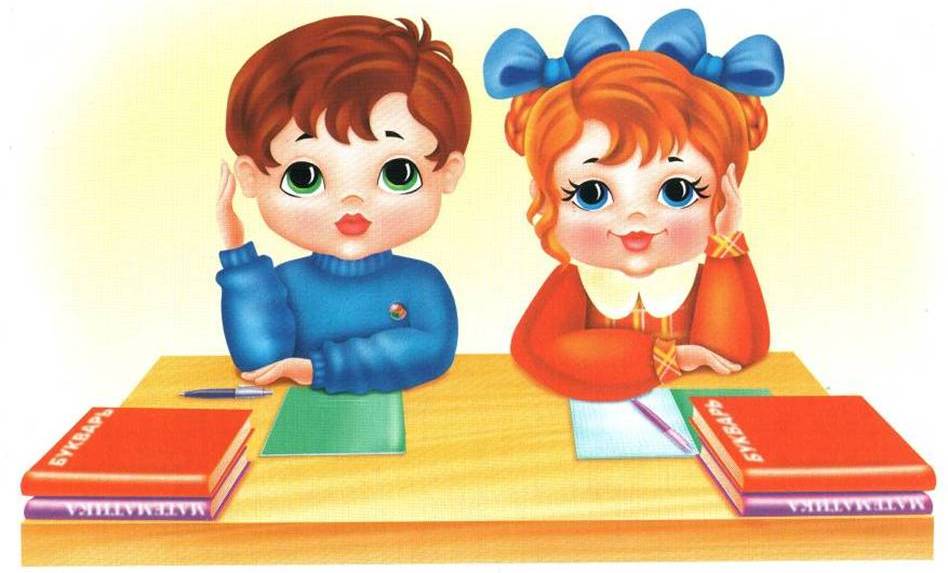 Внеклассное мероприятие по гражданско-правовому воспитанию  для учащихся 5 –го класса
 «Знаю, умею, действую». 
Провела социальный педагог высшей категории МОУ СОШ № 59  Л.С. Голубева.
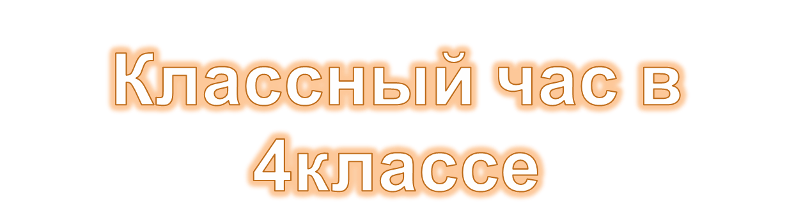 Цель занятия: формировать в сознании детей ответственное отношение к соблюдению прав и обязанностей человека и гражданина своего государства.
Задачи: - развивать правовую культуру и грамотность обучающихся;
развивать умение грамотно выражать и отстаивать свою точку зрения ;
- развивать умение обучающихся дружно работать в команде;
 развивать кругозор обучающихся в  области истории прав человека .

Форма проведения занятия: беседа с элементами викторины.
Давным-давно, тысячи лет назад на Земле появились люди. Одновременно с ними возникли и главные вопросы: что люди могут делать по отношению друг к другу и что не могут? На что имеют право и на что не имеют? 
И люди взялись за решение этих вопросов. В беседах между собой они пытались  об этом договориться и установили правила жизни в человеческом обществе.
Эти правила записаны во Всеобщую декларацию прав человека. В ней изложены права взрослых людей.
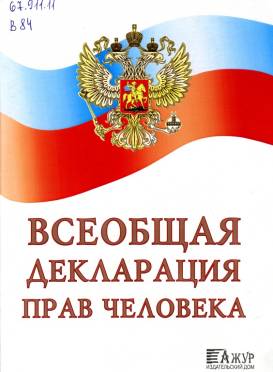 « Знаю, умею, действую »                                    беседа с элементами викторины      ( Что мы знаем о законах, своих правах и обязанностях )
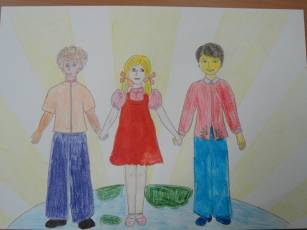 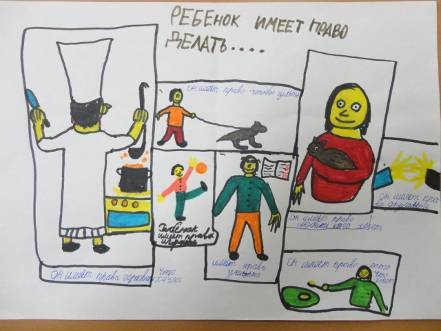 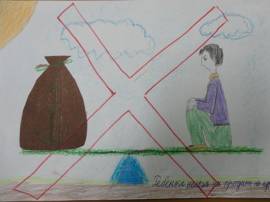 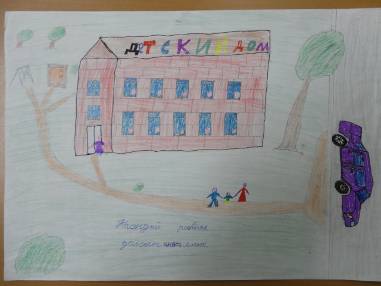 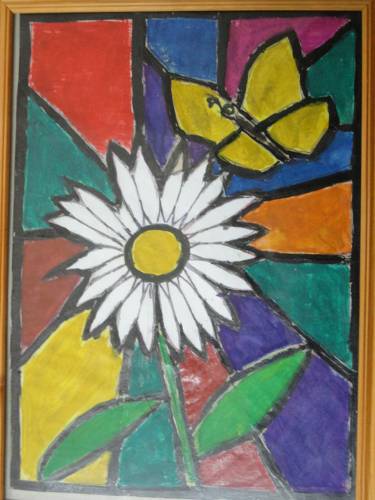 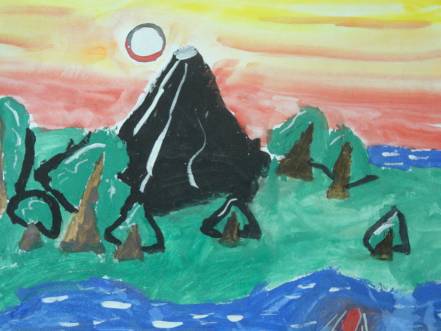 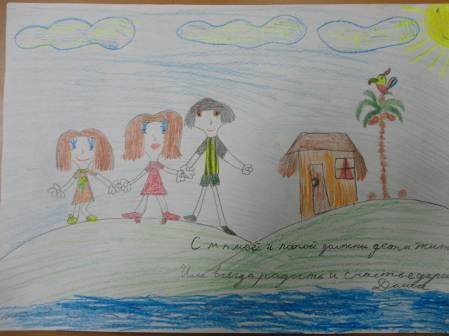 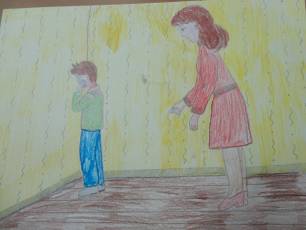 Команда 1 
     « Судьи»
Команда 2  «Юристы»
Команда 3 «Адвокаты»
Первый тур – разминка:
  «Поговорим о правах»
В каком международном документе записаны права                детей?
 Назовите этот документ.
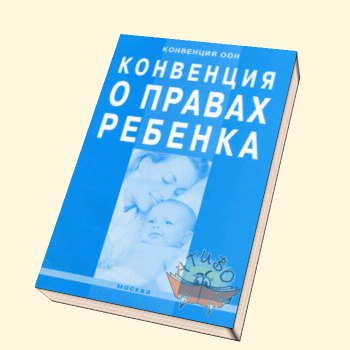 Дети тоже являются полноценными членами общества людей. У них тоже есть права и обязанности. 
Люди из разных стран собрались вместе, договорились и приняли одинаковые права для всех, независимо от того,  в каком государстве живет ребёнок.
 В 1989 году Организация Объединенных Наций создала и приняла документ, в котором прописаны права и обязанности детей. Этот документ  называется Конвенция о правах «ребенка».
В каком году Конвенция ООН о правах ребёнка была принята в России?
Россия приняла Конвенцию ООН 
           о правах ребёнка
      15 сентября  в 1990 году.
 В настоящее время все страны             мира приняли этот международный документ, кроме США, Судана и Сомали.
До какого возраста человека считают ребёнком?
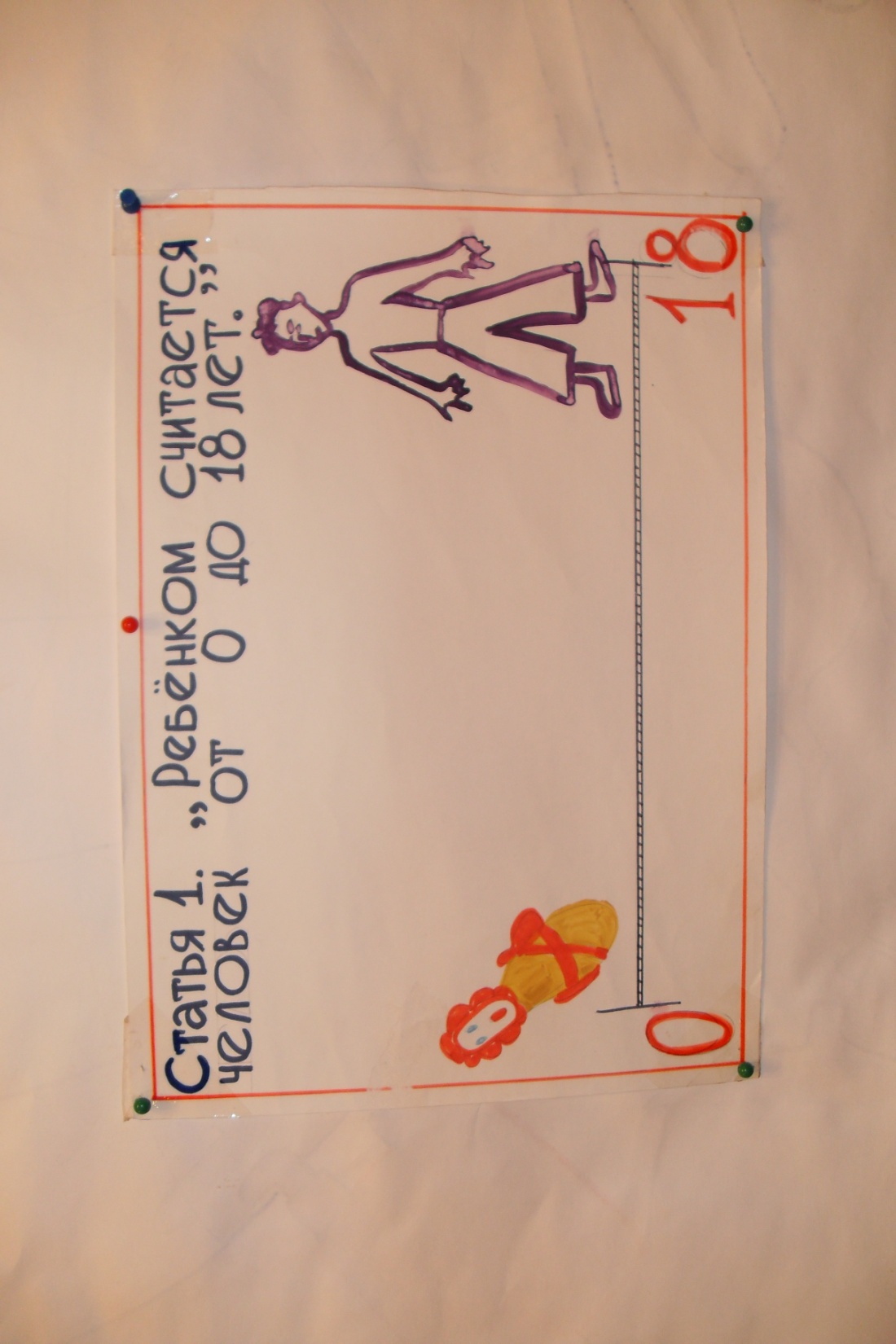 Какое самое первое право есть у ребёнка, когда он появляется на свет? Назовите его?
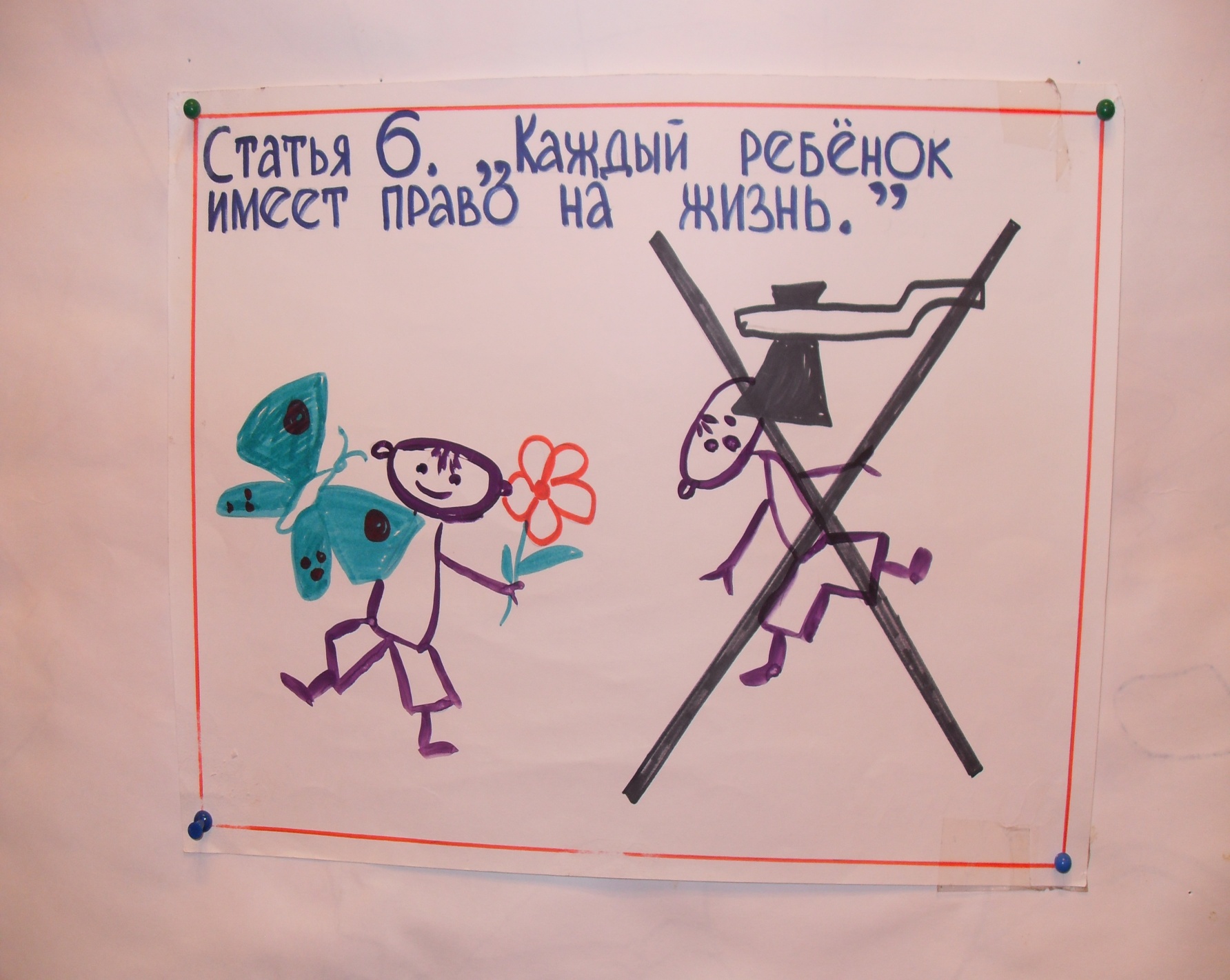 В каком возрасте ребёнок становится гражданином своей страны?
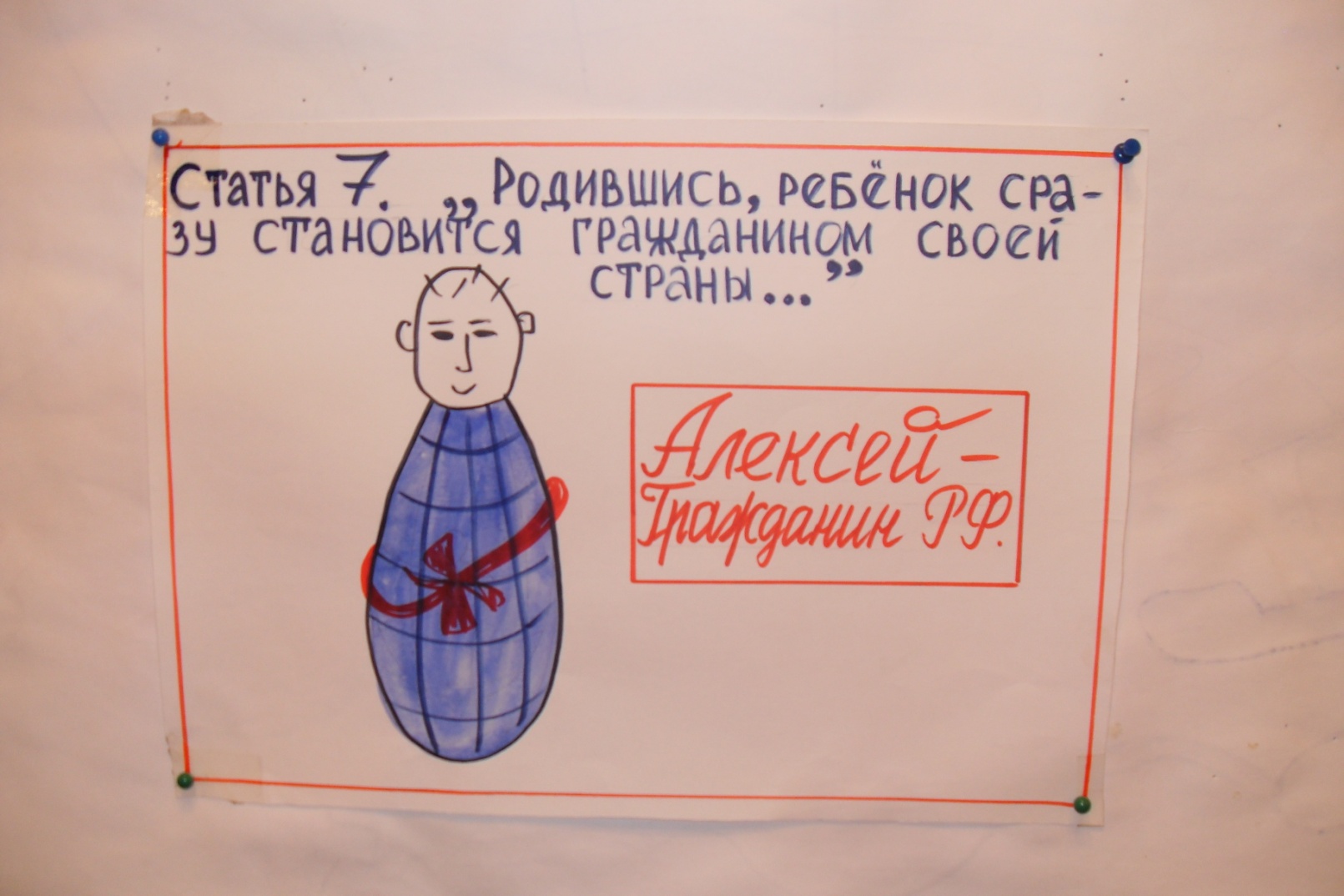 Все ли дети в мире имеют равные права?
Все дети рождаются свободными и имею равные права.
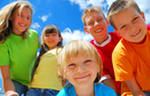 Итоги первого этапа викторины «Разминка»
2 тур 
            « Поговорим об обязанностях»
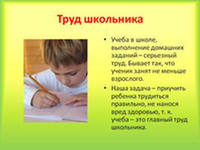 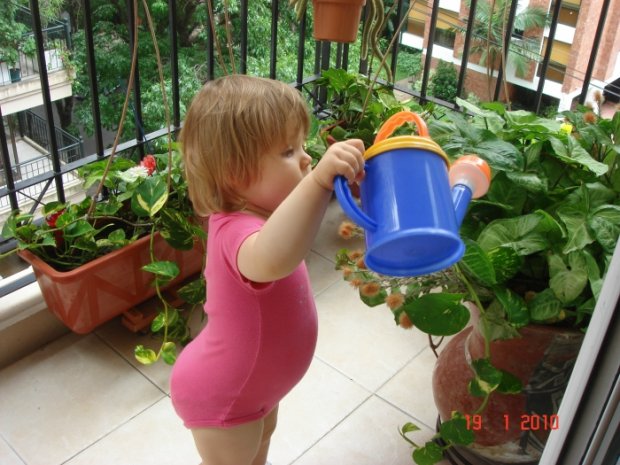 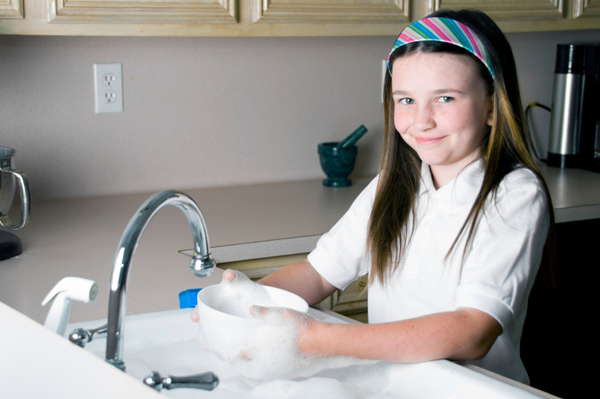 В законах прописаны не только права, но и обязанности, которые  должны выполнять и взрослые, и дети.
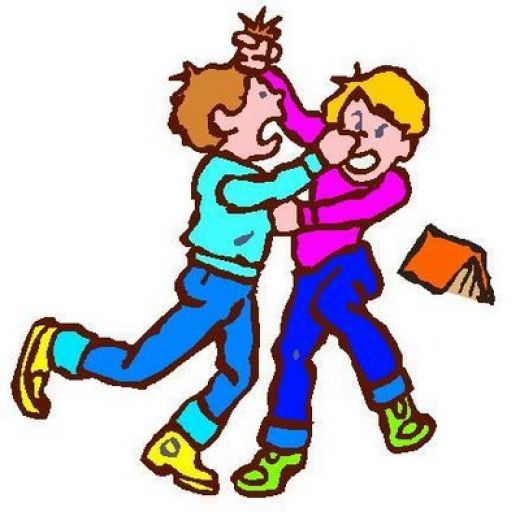 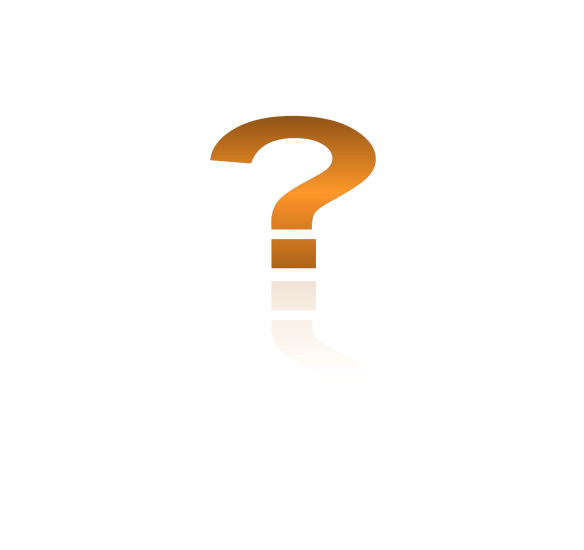 Мы с вами живем не одни, не в лесу, а среди людей. Поэтому очень важно научиться различать хорошее и плохое, принимать правильное решение в различных жизненных ситуациях, контролировать свое поведение при общении с другими людьми.
1-ый вопрос второго тура
Для чего взрослым и детям  необходимо соблюдать            законы?
Ребята, чтобы с вами не случилось беды вы должны знать правила  и законы и соблюдать их, а также  выполнять свои обязанности .
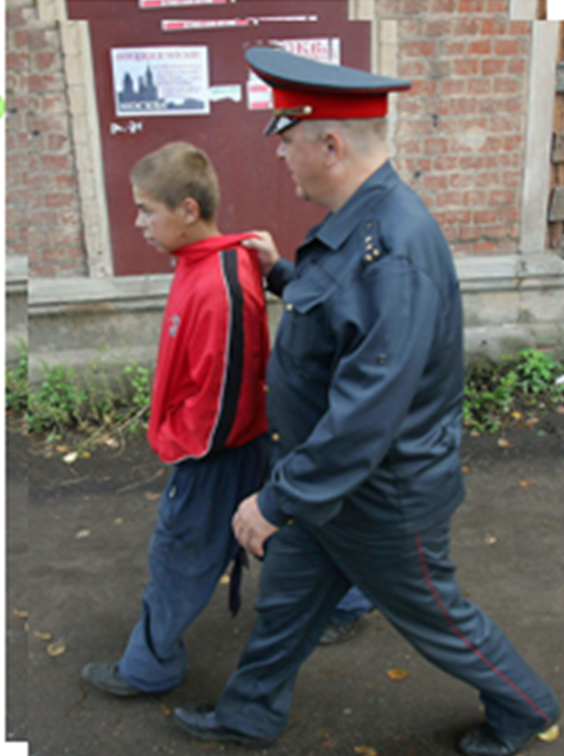 Как называется школьный документ, в котором записаны обязанности и права учеников?
В  Уставе школы записаны обязанности учеников, которые они должны выполнять , согласно закону  
 « Об образовании».
Назовите не менее 3-х основных обязанностей обучающихся, которые прописаны в Уставе школы.
Ученики обязаны
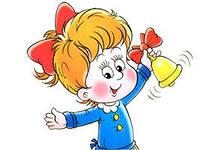 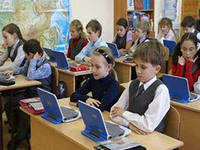 приходить в школу без опоздания
посещать  уроки , выполнять задания
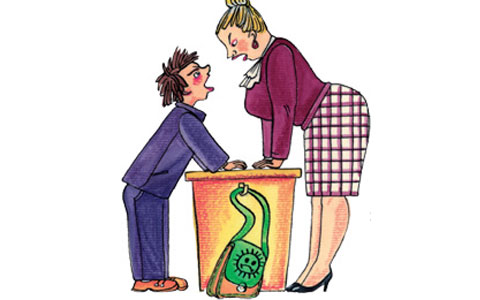 вежливо себя вести, уважительно относиться к окружающим людям
Что считается грубым нарушением Устава школы?
- пропуски уроков без уважительной причины;
нарушение дисциплины во время уроков;
невыполнение домашних заданий;
 - безответственное отношение к учёбе;
 - плохое поведение на переменах;
- невыполнение требований учителя и родителей.
Если  дети совершают  правонарушения , какие 2 вида наказаний к ним могут применяться ?
Административные наказания:

  предупреждение
 - конфискация
 - штраф
 - арест
         и даже..!
Уголовные наказания:
 
Штраф
Арест
Исправительные работы
Лишение свободы
Физкультминутка

Мы – боксёры,

     Мы – штангисты,

        Бегуны и фигуристы.

           Проплывём через моря

                     И везде у нас друзья.
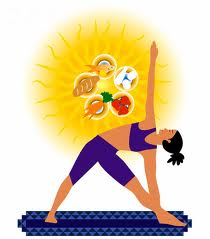 Вторая часть разминки
Раз - подняться, потянуться, 
     Два – нагнуться -  разогнуться,
 Три - в ладоши, три хлопка,
           головою три кивка.
 На четыре - руки шире,
 Пять - руками помахать,
 Шесть - на место тихо сесть..
Конкурс капитанов
«Путешествие в сказочную страну»
С давних времён люди боролись со злом и несправедливостью.
 Эту борьбу они отражали  в своих сказках. 
Давайте вспомним некоторые из них.
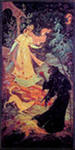 Какое зло причинила  чернавка молодой царевне в «Сказке о спящей царевне и семи богатырях»? 
Какое право царевны она нарушила?
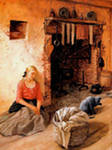 Какое преступление совершала злая мачеха Золушки в сказке «Золушка»?
Какой вид наказания она заслуживает?
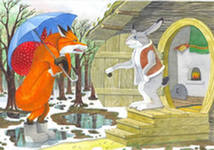 Какое преступление совершила лиса по отношению к зайцу в сказке
 « Лиса и заяц»? Какой вид наказания лиса заслуживает?
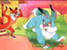 Какое право жителей теремка нарушил медведь в сказке «Теремок» ?
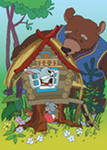 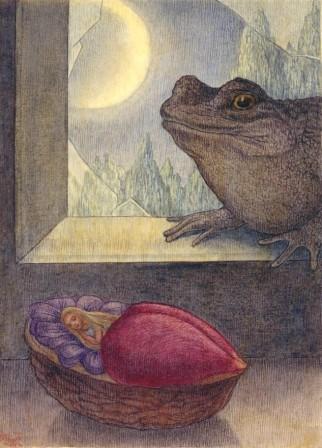 Какое право Дюймовочки нарушила старая жаба ?

И какой вид наказания предусматривает закон за данное преступление?
«Сказка – ложь, 
Да в ней  намёк.
Добрым молодцам урок !»
Памятка, которая поможет вам избежать конфликтов  в школе и дома
Умейте выслушать не перебивая.
Умейте признать, что были не правы.
Помогайте товарищу, старайтесь договориться.
Говорите всегда правду.
Радуйтесь успеху товарища.
Дал слово - сдержи его, дал обещание - выполни.
Уважайте родителей и близких людей.
Культурно ведите себя в семье, классе, в школе и за их пределами.
Ходите опрятными, аккуратными.
Выполняйте Устав школы.
Не перенимайте дурной пример и дурные  привычки.
Найдите для себя интересное дело.
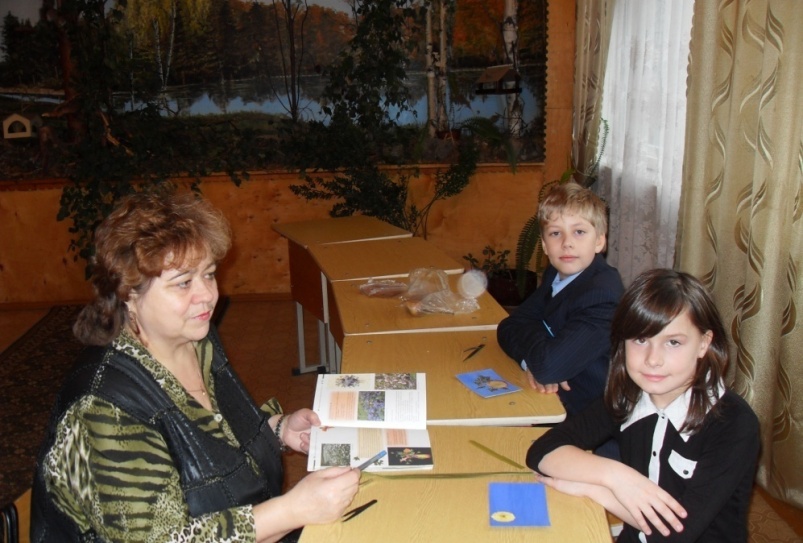 Кружок «Лесовичок»
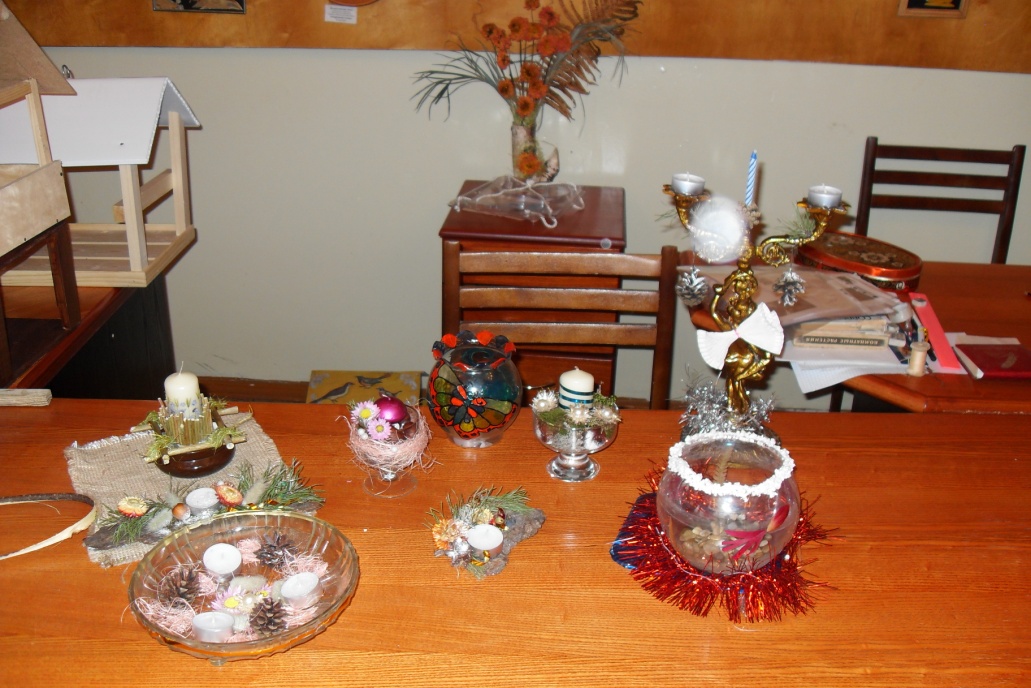 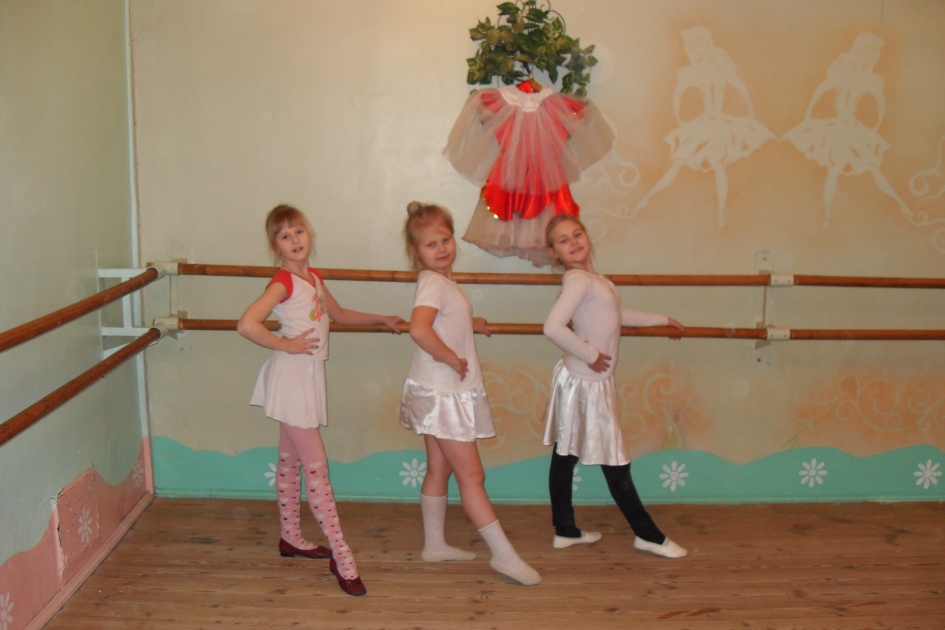 Танцевальный ансамбль «Капельки»
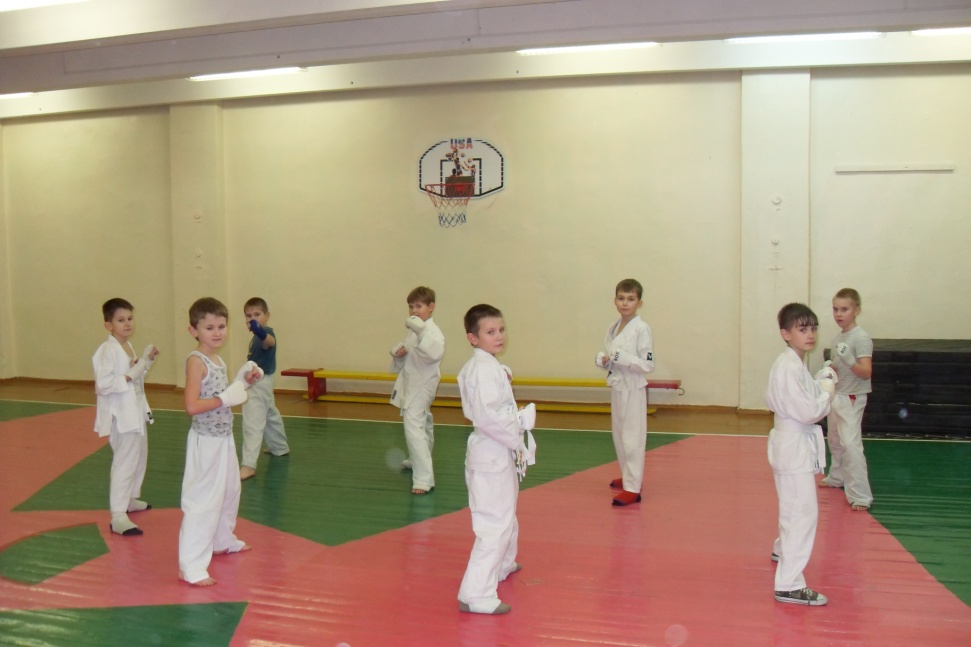 Ашихара -
 каратэ
Человеку много нужно, чтобы счастливо прожить.
    Нужен дождь и даже лужи, нужно с кем-нибудь дружить.
 Нужен ветер, нужно поле, нужно море и леса,
     Нужно счастье, нужно горе и родные голоса.
Невозможно без природы, без синеющих небес.
     Хорошо иметь свободу, мир загадок и чудес.
Чтобы жить на белом свете, чтоб остался рядом друг,
    Надо главное заметить, все почувствовать вокруг.
Главное для всех на свете это- мама, дом, семья.
    Не обижайте близких, дети, - это лучшие друзья.
Мы знаем о законе мало, не больше всех иных,
    Но знаем, важно делать то, что благо для других.
Занимайся спортом , будь всегда здоров!
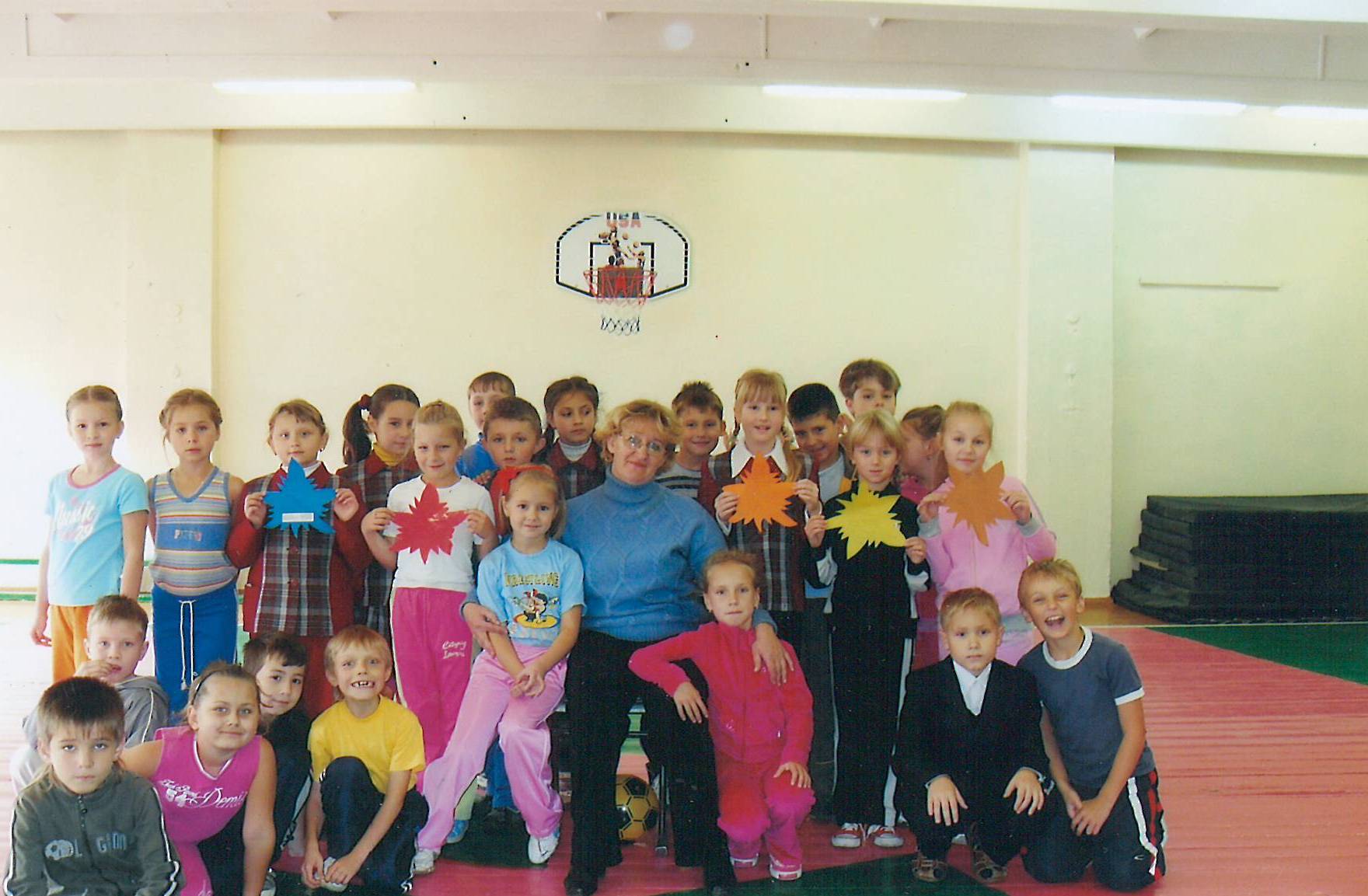